THE PATIENT’S MLP LEGAL JOURNEYEver wonder what happens after you refer a patient to the MLP legal team?
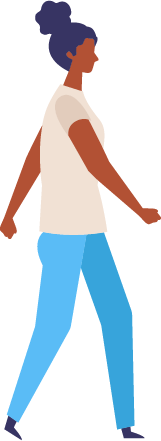 Let’s follow a patient’s MLP legal journey.
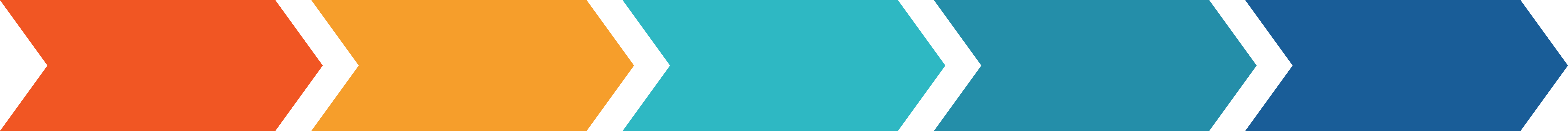 [Speaker Notes: *This training is designed to be delivered by a lawyer or paralegal to healthcare providers. It’s meant to help healthcare providers’ understand what happens after they make a referral to the MLP legal team and the value of different types of legal services. The training should take 30 minutes to deliver (20 minutes for presentation and 10 minutes for questions).

Note to presenter: Review the information in the deck and make sure the process and time intervals are accurate for your organization and MLP. Make edits as necessary.]
THE PATIENT’S MLP LEGAL JOURNEYStep 1: Conflict Check
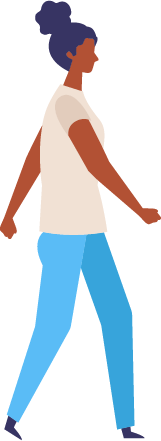 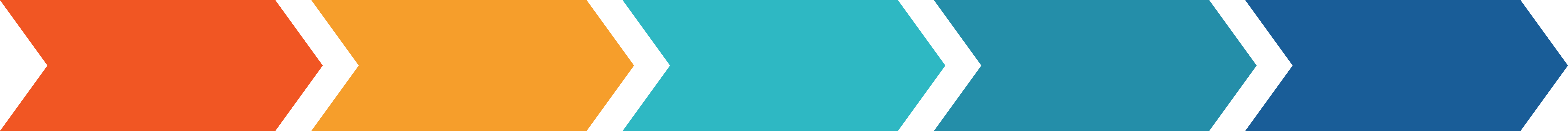 1
Conflict Check
2
Triage
3
Intake
4
Legal Care
5
Resolution
Healthcare Team Makes Referral
Done immediately
Check if legal aid already represents someone else that prevents us from working with this patient
If there is a conflict, we will refer them elsewhere
THE PATIENT’S MLP LEGAL JOURNEYStep 2: Triage
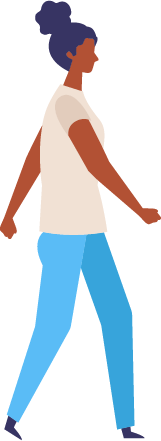 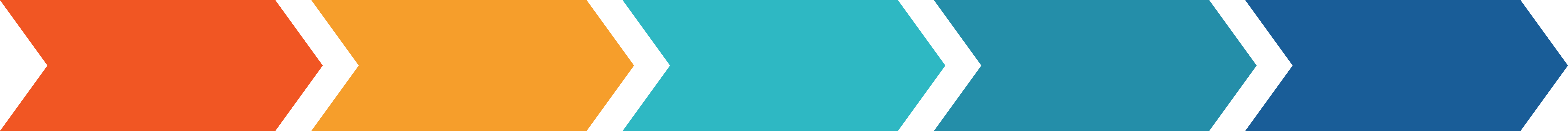 1
Conflict Check
2
Triage
3
Intake
4
Legal Care
5
Resolution
Healthcare Team Makes Referral
15-minute phone call
1 - 3 days after referral
Make introductions
Determine if problem is within scope of services
Assess level of urgency (e.g., Does the patient have a hearing soon?)
Schedule intake (if they are eligible for services)
We’ll close the referral if we can’t get ahold of the patient after reaching out 2-3 times over the course of two weeks at different times of the day.

A patient is ineligible for services if:
We have a conflict with another client.
They reside outside service area or don’t meet other eligibility criteria.
The problem is outside scope of project (e.g., criminal matter).
They’re already represented by an attorney in this matter.
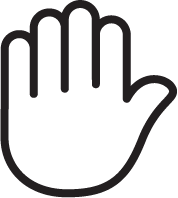 THE PATIENT’S MLP LEGAL JOURNEYStep 3: Intake
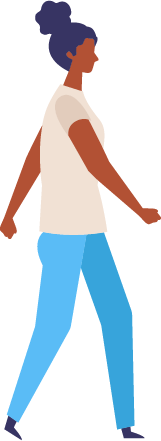 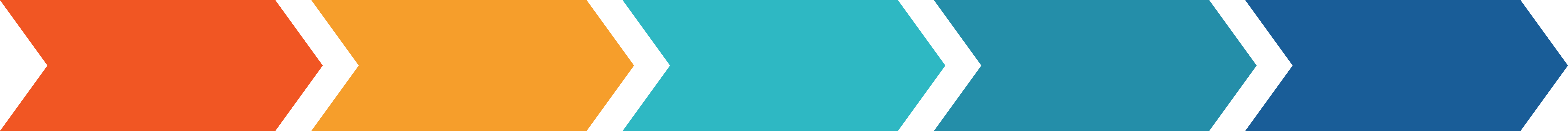 1
Conflict Check
2
Triage
3
Intake
4
Legal Care
5
Resolution
Healthcare Team Makes Referral
45 – 60-minute meeting (if eligible for services)
Ask patient to share problems in their own words
Gather demographic information
Ask follow-up questions about referral issue & screen for other I-HELP issues
Let patient know what we can help with and how
Discuss consent and what can be shared with healthcare team
Mail or e-mail the patient an application for services (copy of intake info) so they can attest that info provided is true and verify their immigration status
Let patient know we will send a retainer for each issue (for extended services)
Sometimes an intake can take place at the same time as triage if the patient and advocate both have time. Otherwise, it’s a separate meeting.

Patients also sometimes miss this meeting and it can take several tries to schedule the intake.
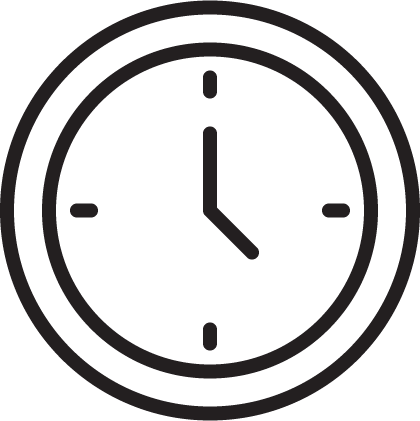 THE PATIENT’S MLP LEGAL JOURNEYStep 4: Legal Care
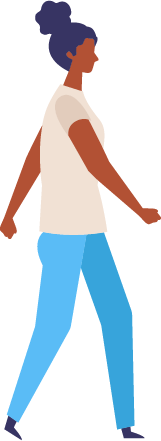 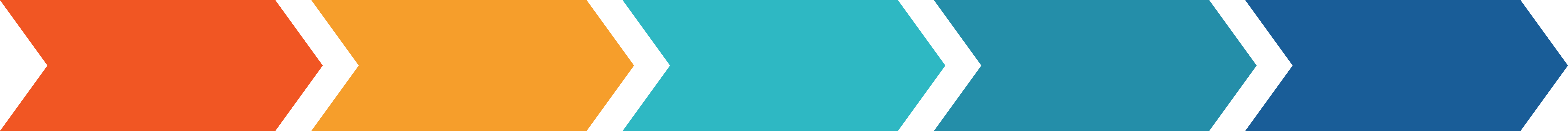 1
Conflict Check
2
Triage
3
Intake
4
Legal Care
5
Resolution
Healthcare Team Makes Referral
Can take anywhere from a day to many months to over a year (depends on complexity)
Provide services to try and resolve the patient’s legal problem. If we discover an additional issue we can help with, timeline starts over.
Lowest Intensity
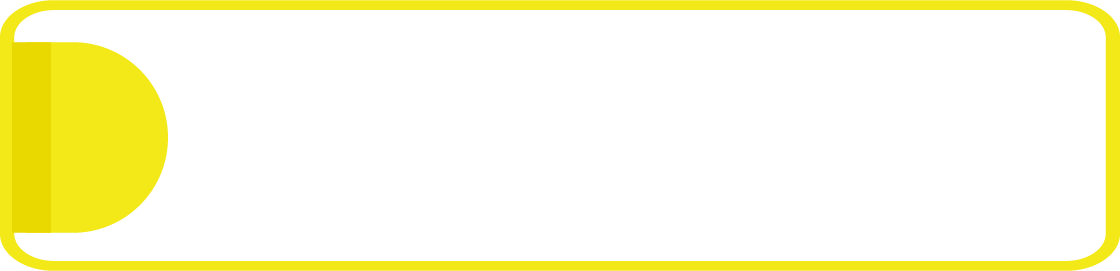 Information & Advice (Could take as little as a day)
Lawyer informs patient of their rights. Example: Landlord makes comments about selling the property. Lawyer helps patient understand their rights if the property is sold.
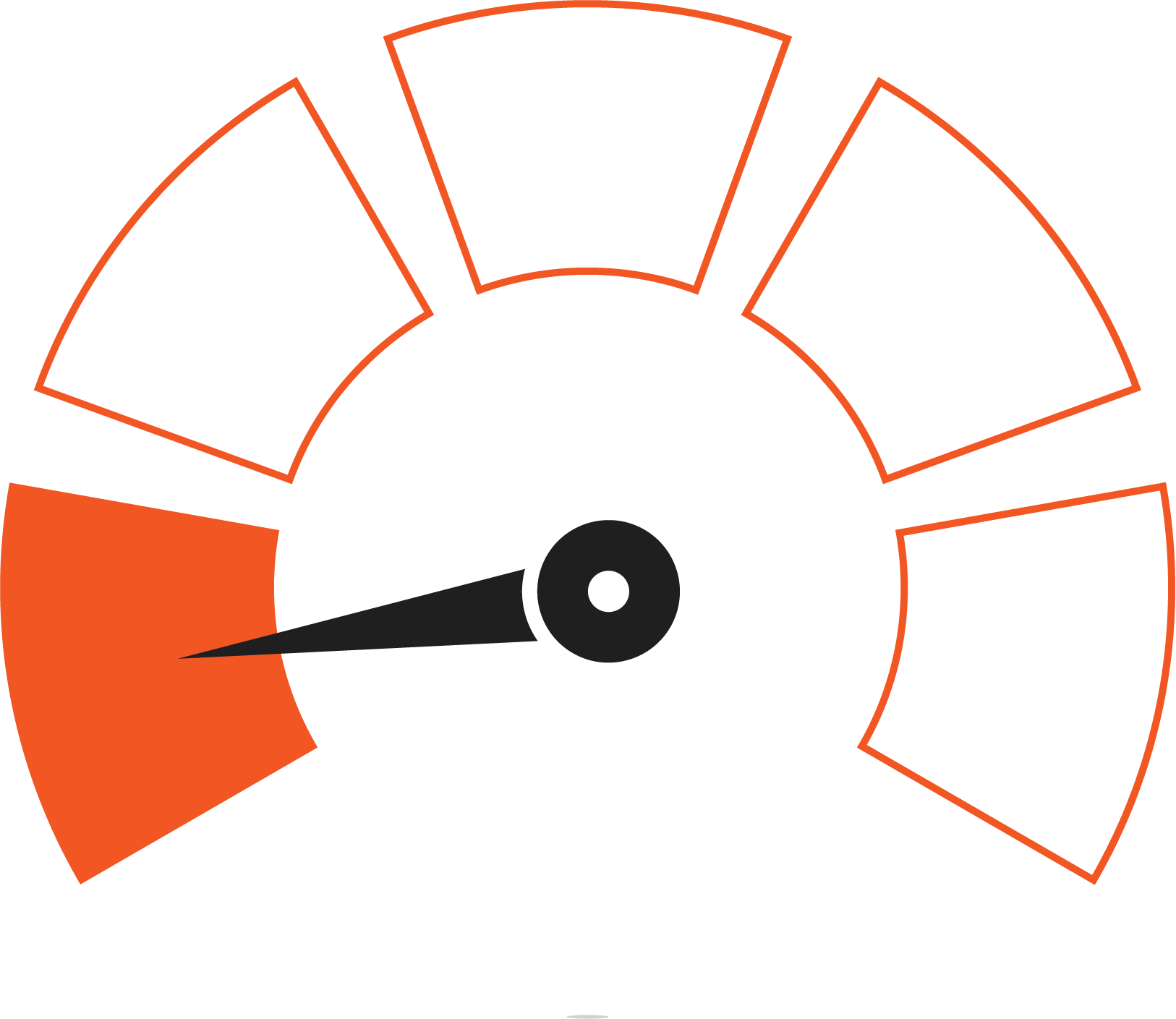 Finding the Right Dose of Legal Care
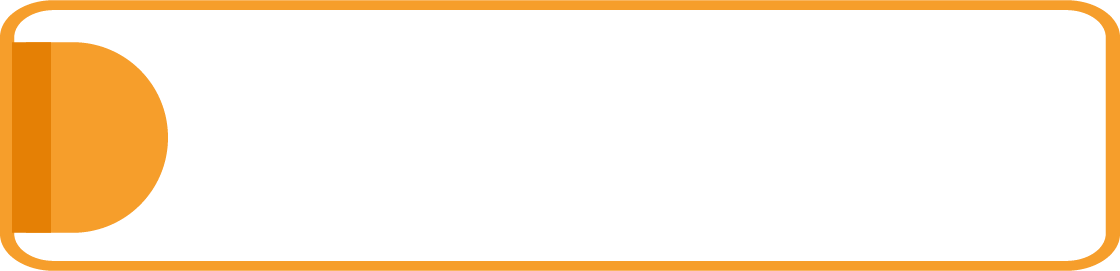 Brief Service
Lawyer does research on the patient’s specific situation and provides advice. Example: Lawyer advises patient that a lockout is not legal and advises them which papers to file in court to get a judge to force the landlord to unlock the door.
There are a number of ways a lawyer can help a patient with a housing or other legal issue. Just like surgery isn’t necessarily better than a pill, representing a patient in court isn’t necessarily better than providing a patient with advice. The treatment depends on the severity of the problem and what solutions exist. Low intensity interventions are common and can have high value!
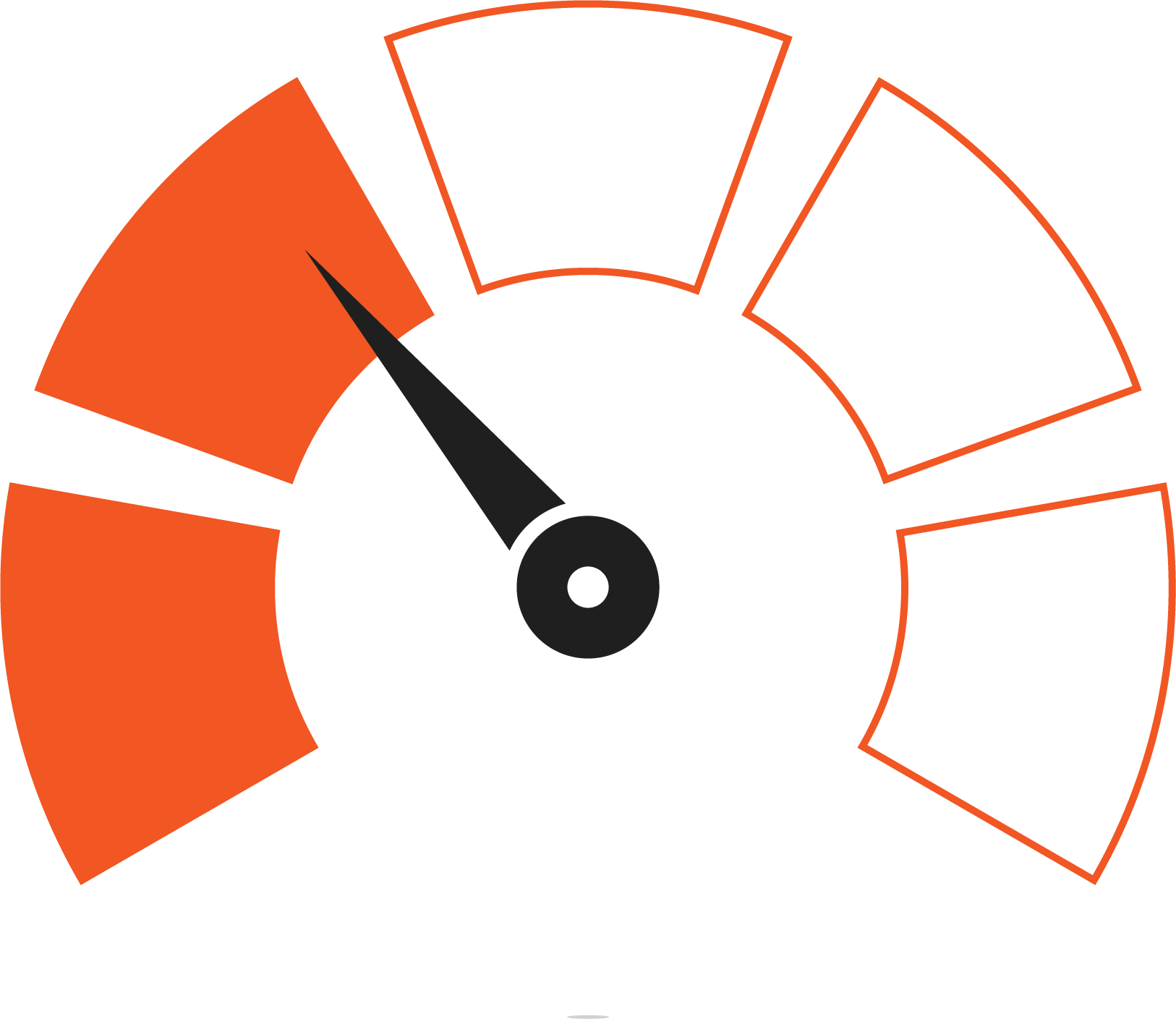 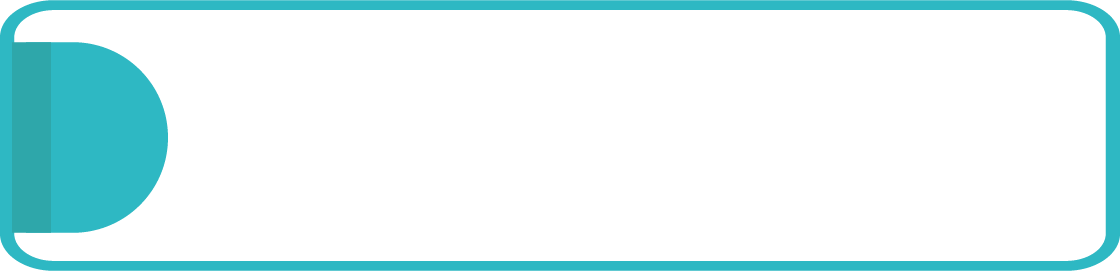 Negotiation (Could take weeks)
Negotiate with a landlord or agency on behalf of a patient to resolve an issue. Example: Lawyer negotiates a new lease or dismissal of medical debt case on behalf of the patient.
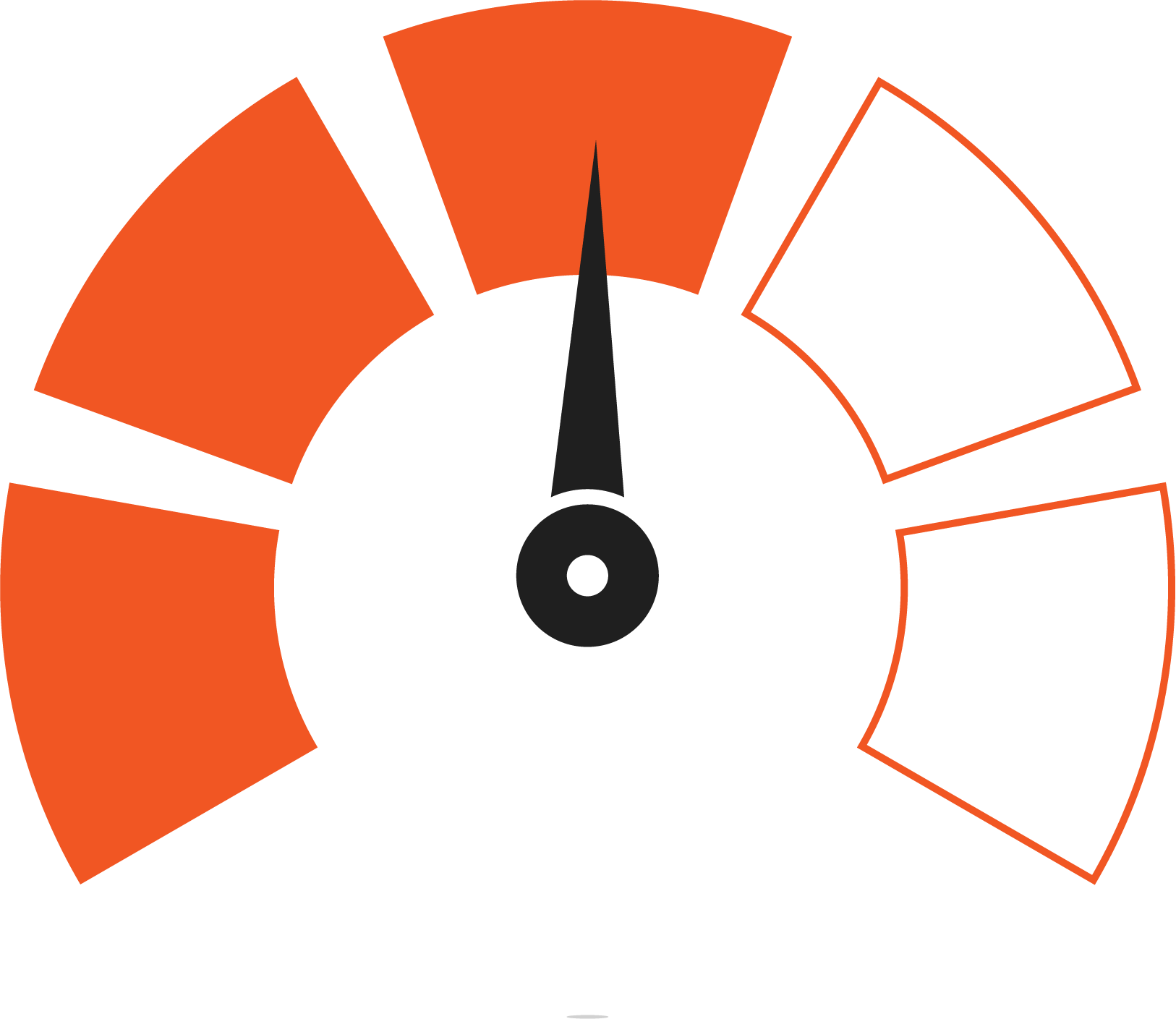 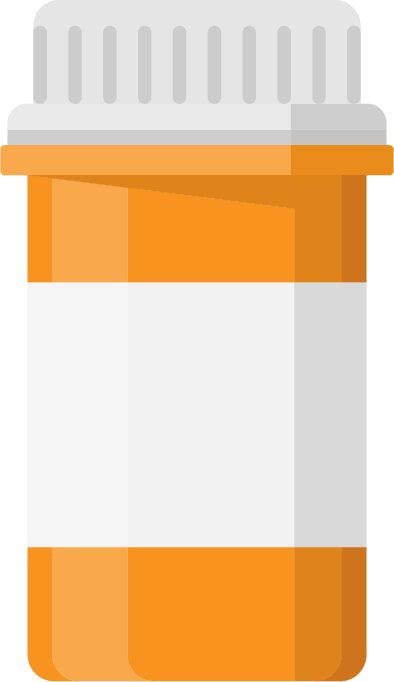 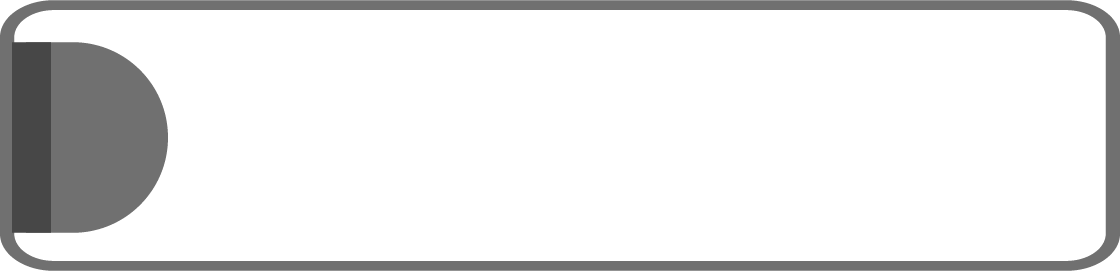 Administrative Representation
Lawyer represents patient in an administrative hearing or preps the patient to represent themselves.
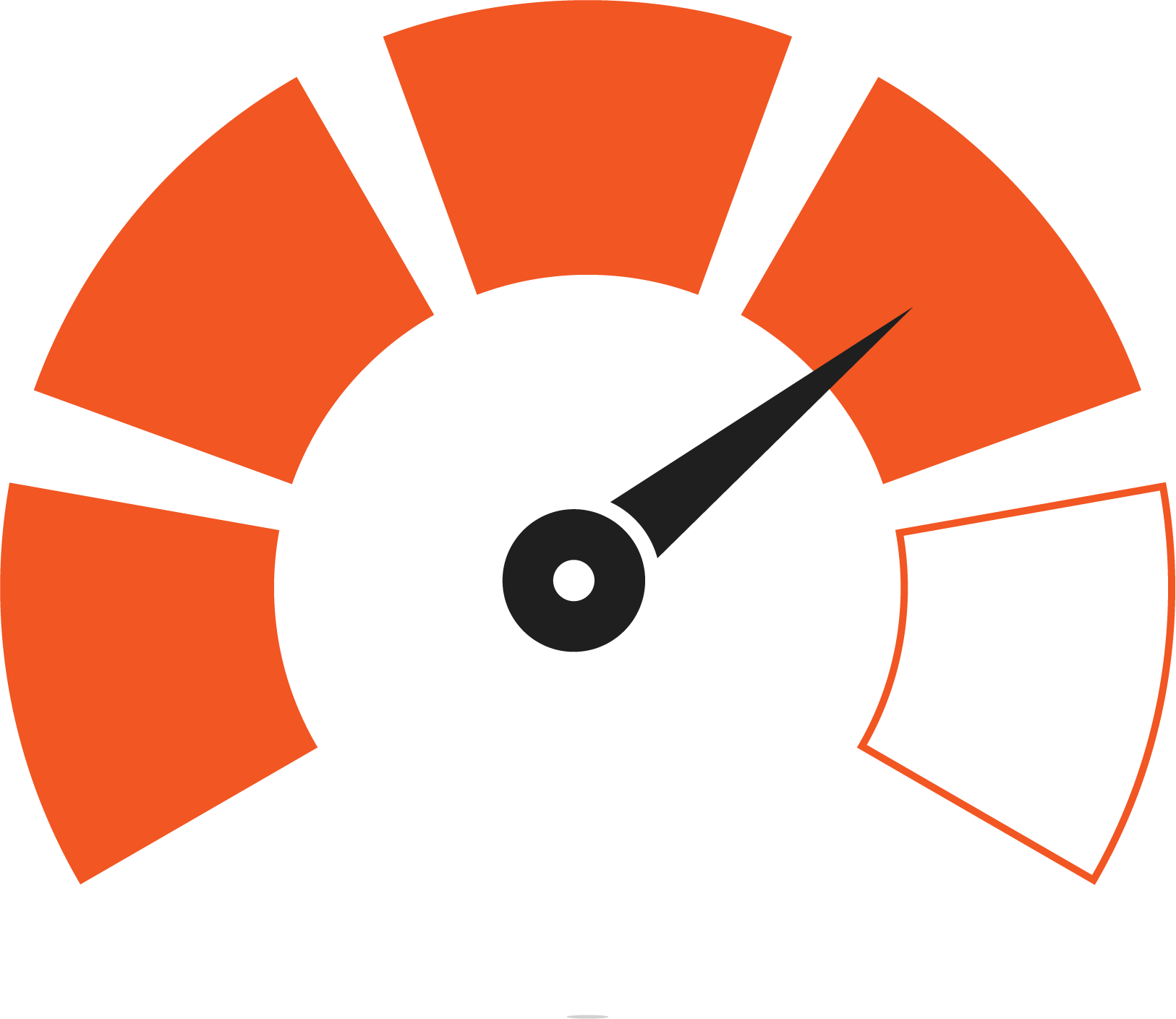 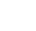 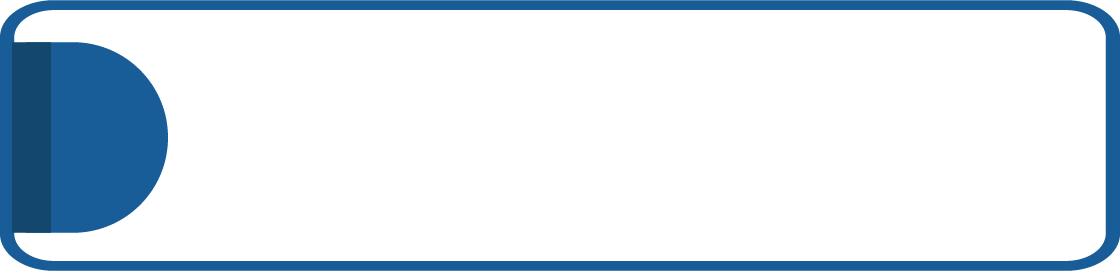 Court Representation (Could take months to year)
Lawyer represents patient in a court proceeding. Example: Patient’s landlord files for an eviction in court. Lawyer goes to court with the patient to fight the eviction.
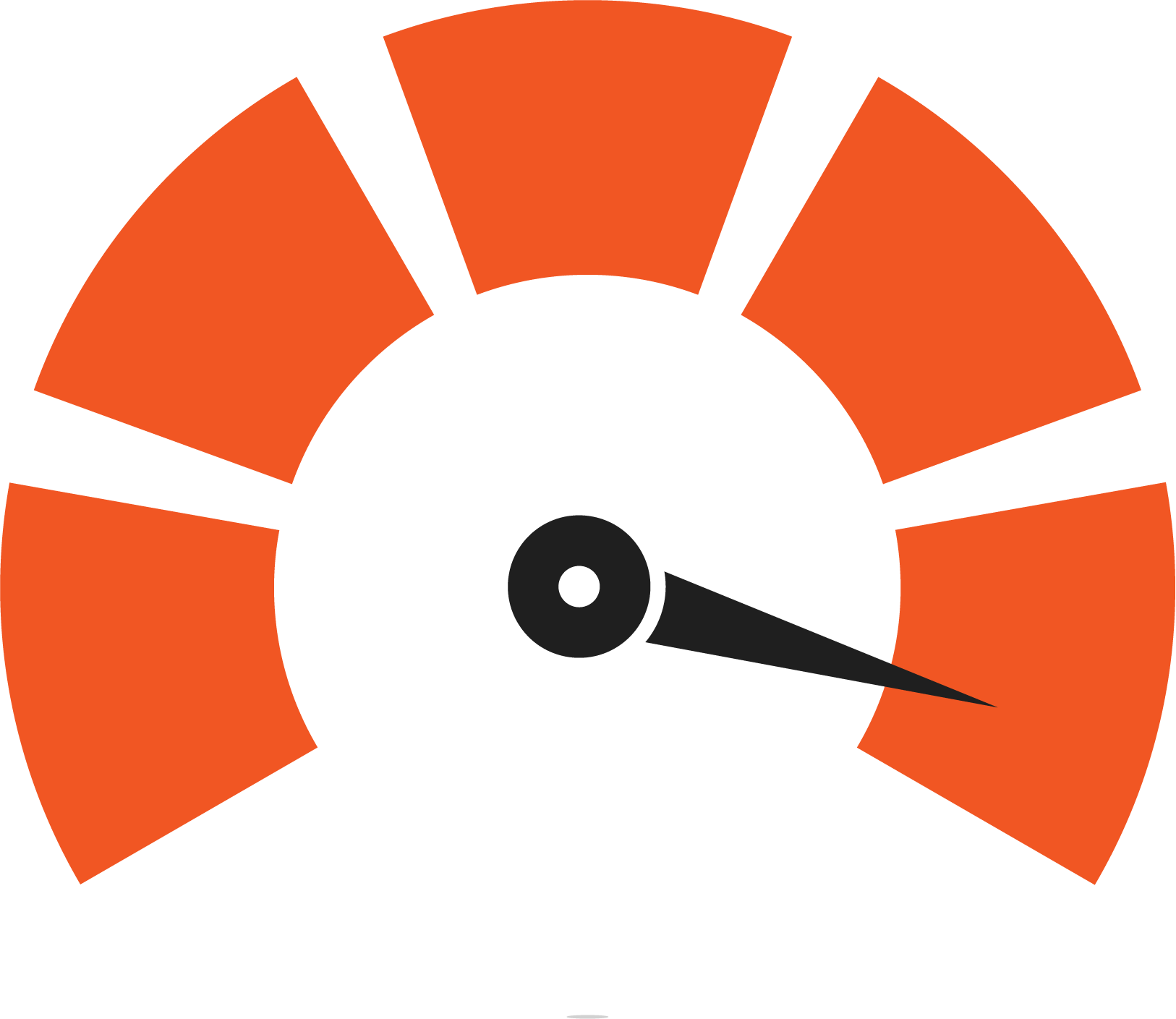 Highest
Intensity
[Speaker Notes: Note to presenter: A few additional things you might want to share with the healthcare team:
Legal aid providers sometimes have to have tough conversations about the scope of services and about what solutions are possible in different scenarios. We’ll give someone a referral if they want a second opinion.]
THE PATIENT’S MLP LEGAL JOURNEYStep 5: Resolution
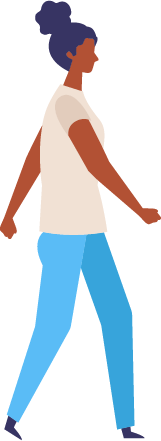 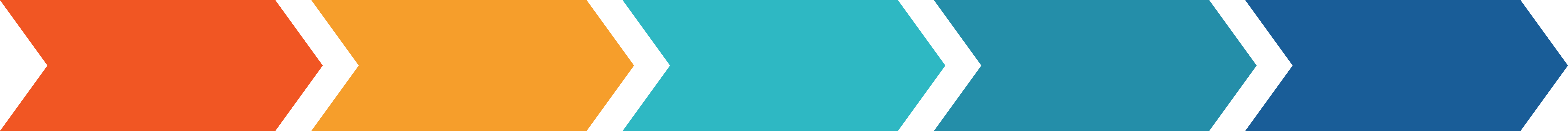 1
Conflict Check
2
Triage
3
Intake
4
Legal Care
5
Resolution
Healthcare Team Makes Referral
Whenever issue has run its course
Let patient know our relationship is ending
Send a case closed letter. Tell them to reach back out via care team if they have future issues
Collect outcomes data
With patient permission, update the health care team about the outcome of the case
If a patient falls off at any point, we:
Try to contact them several times
Send the patient a letter asking them to get in touch with us
Close the case
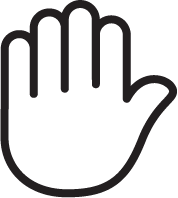 Provide additional mental or physical health services that allow patients to better engage in legal advocacy.
A patient may have a complex physical or mental health issue that makes it difficult to effectively engage with their legal issues. The MLP legal team might ask the healthcare team to:
Reinforce legal advice to the patient (e.g., they need to take a particular step to apply for a benefit); and/or
Help resolve those issues before beginning legal advocacy.
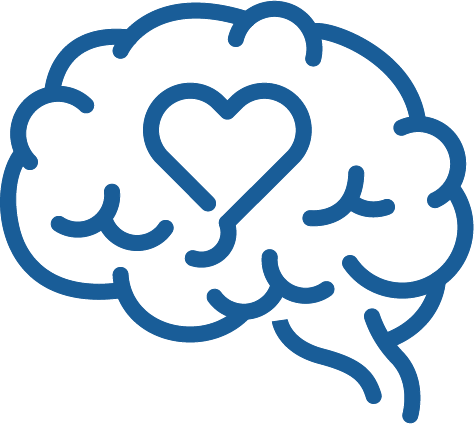 WHAT’S MY ROLE?3 Ways the Healthcare Team Might Be Asked to Help
Educate the MLP legal team about the impact of a medical condition or prognosis.
With appropriate patient consent / HIPAA releases, help the legal team better understand how a medical condition relates to a patient’s housing needs or benefits eligibility (e.g., what type of modification is needed to a patient’s apartment so they can safely and fully live there).
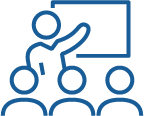 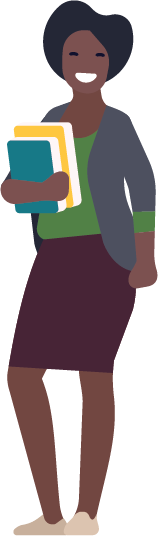 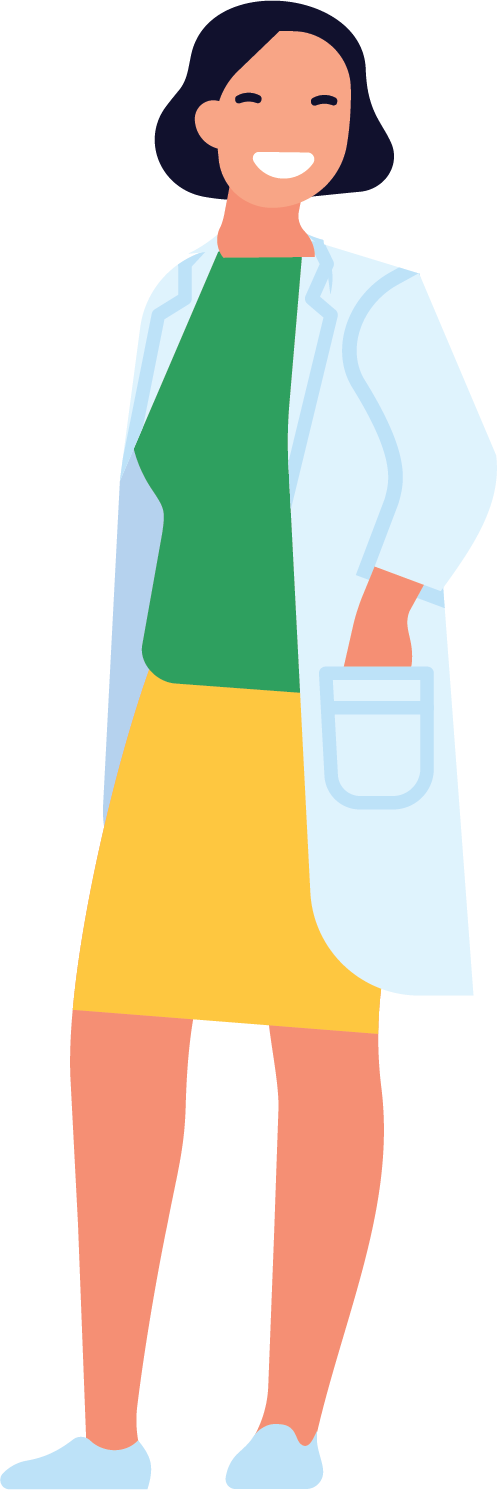 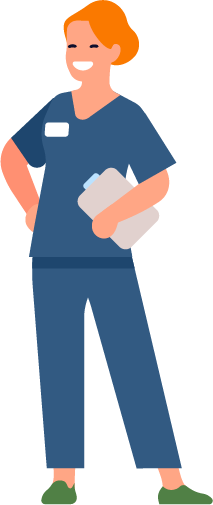 Provide medical evidence of a patient’s disability or medical condition.
Write a medical support letter to help a patient with a disability get a “reasonable accommodation.”
Verify patient’s disability (via form or letter) for their SSI or SSDI public benefits application.
HELP SET THE MLP LEGAL TEAM UP FOR SUCCESSManaging Patients’ Expectations
DO’s

Do let patients know that the MLP legal team will look thoughtfully at their issues.

Do let patients know that the MLP legal team really wants to help.

Do share possibilities.


DON’Ts

Don’t promise specific services.

Don’t promise outcomes.
Healthcare team members can help set a positive tone for the legal process by helping to manage patients’ expectations before the referral.
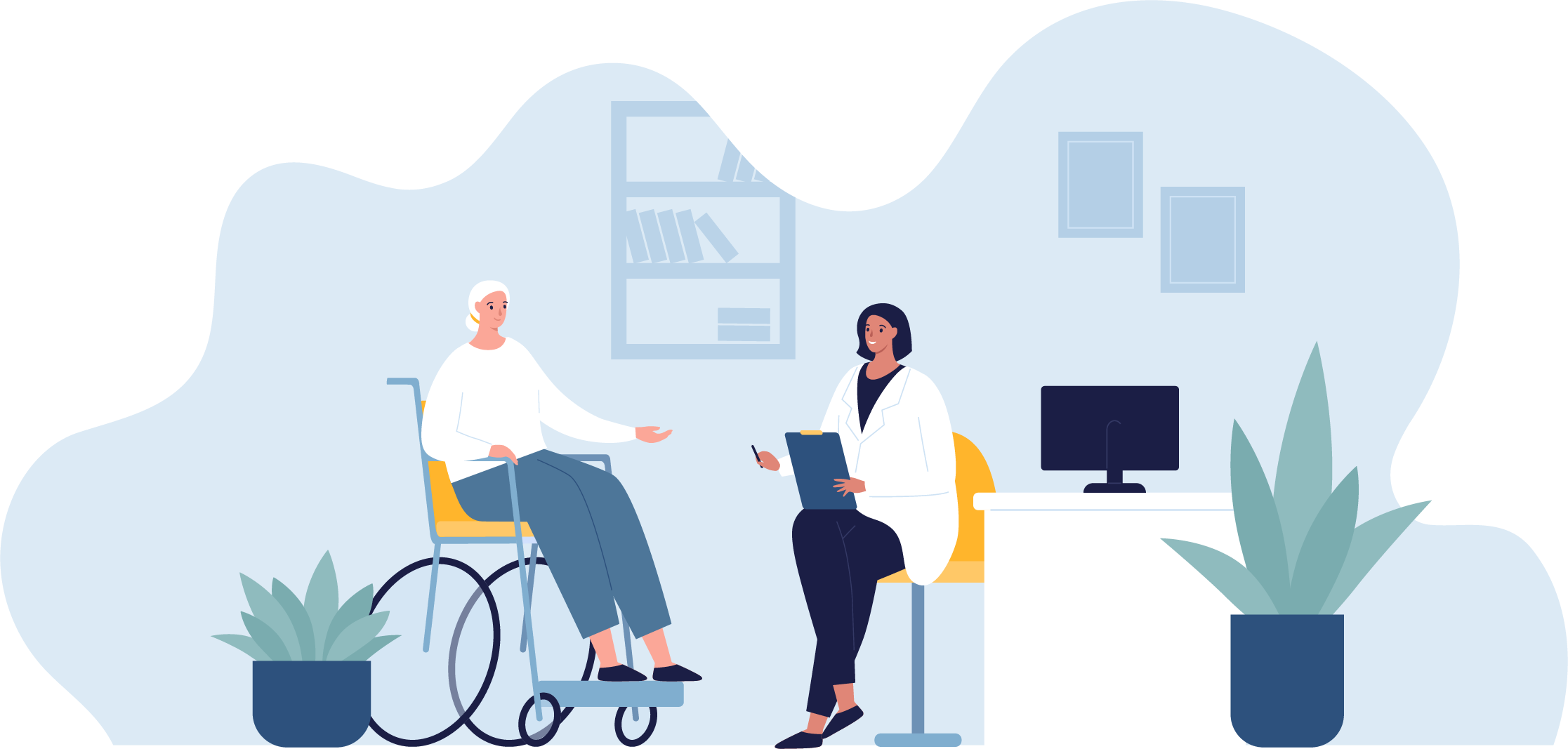 Questions
Questions?
Were there any terms or scenarios we talked about today that feel unclear?
How have you seen this issue come up for patients?
Can you think of any scenarios where you’re unsure what to do / if it would make a good MLP referral?

Prompt
In the chat box, complete this sentence: My biggest takeaway from today’s training is…
[Speaker Notes: Note for presenter: Open it up to general questions about today’s training from participants. Some sample questions are included on the screen to help prompt participants thinking if they don’t have general questions. Consider reading these questions allowed if no one has immediate questions. After questions conclude, read the prompt on the screen and have everyone share their biggest training takeaway in the chat box. Read the responses allowed to the group.]
Take a 3-minute survey
Your feedback helps us improve future trainings!
Use your phone:
On your computer
(link in the chat):
[Insert URL link]
O[Insert QR code here]
[Speaker Notes: Note for presenter: It can be really helpful to gather feedback via a post-training survey to make improvements for future trainings. MLP teams are encouraged to create their own survey using a free tool like Google Forms. Add the survey link to the slide (on the computer screen) and insert a QR code to this slide (on the cell phone) to direct attendees to your survey. Here are a few practices to increase survey response rates:
Make time during the training for participants to complete it.
Create a QR code for the survey and encourage participants to scan the QR code on the screen.]
Acknowledgements
This MLP patient legal journey training was developed in 2023 for Kaiser Permanente’s Health, Housing, and Justice: Medical-Legal Partnership Initiative in partnership with the National Center for Medical-Legal Partnership and HealthBegins.
Gerson Sorto from Neighborhood Legal Services of Los Angeles County provided critical insights and content for this training.
Kate Marple from Who Tells the Story? developed and designed this training.